Participatory Urbanism
Thompson, S. 2009. University of Central Florida EECS
Definition: Urban Computing
Urban computing is an emerging field of study that focuses on the use of technology in public environments such as cities, parks, forests and suburbs. It also studies the interaction between humans and such environments, which is becoming increasingly common as access to computing devices extends beyond home and office
02/17/2009
Participatory Urbanism
2
Definition: Participatory Urbanism
Participatory Urbanism is the open authoring, sharing, and remixing of new or existing urban technologies marked by, requiring, or involving participation, especially affording the opportunity for individual citizen participation, sharing, and voice.
02/17/2009
Participatory Urbanism
3
The Concept
02/17/2009
Participatory Urbanism
4
Areas (not) to focus on
02/17/2009
Participatory Urbanism
5
Areas to focus on
More than 50% of world’s the population lives in cities

Change how we interact with “ordinary” events and objects

Recast mobile devices as “networked mobile personal measurement instruments”
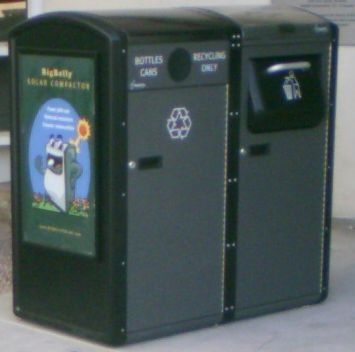 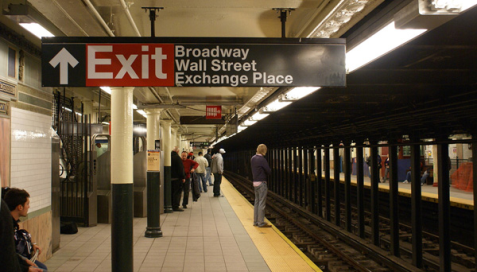 02/17/2009
Participatory Urbanism
6
Sensor Taxonomy
02/17/2009
Participatory Urbanism
7
Examples of Participatory Urbanism
Providing mobile toolkits for non-experts to become authors of new urban objects
What is important to you?

Group needs based dialogue tools
What is important to a group?

Empowering citizen to collect and share data
What kind of data does everyone care about?
02/17/2009
Participatory Urbanism
8
Project Legacy
02/17/2009
Participatory Urbanism
9
Jabberwocky
Encounter your familiar strangers, people we see frequently, but choose to ignore

Mobile phone application that renders participants the immediate area, identification using Bluetooth

http://www.urban-atmospheres.net/Jabberwocky/info.htm
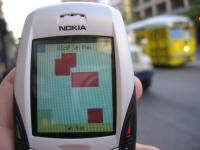 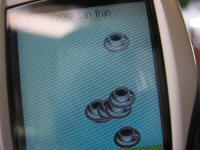 02/17/2009
Participatory Urbanism
10
Hullabaloo
Place based ringtones to get an idea of who is around you
Each user selects their own ringtone
Bluetooth identification mechanism

http://www.urban-atmospheres.net/Hullabaloo/index.html
02/17/2009
Participatory Urbanism
11
Jetsam
Project recently thrown away trash
Provide new experience and mechanism for everyday urban items
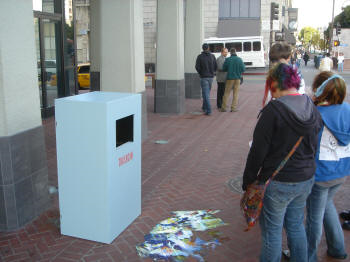 02/17/2009
Participatory Urbanism
12
Currently Deployed
Hollabacknyc.com
Parkscan.org
Phone photos of street harassers
Phone photo of broken parks, etc.
Sent directly to city work request system
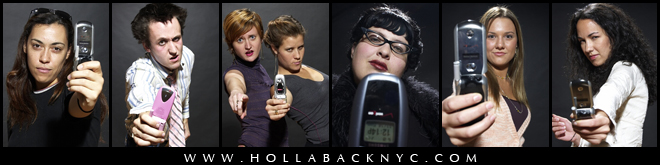 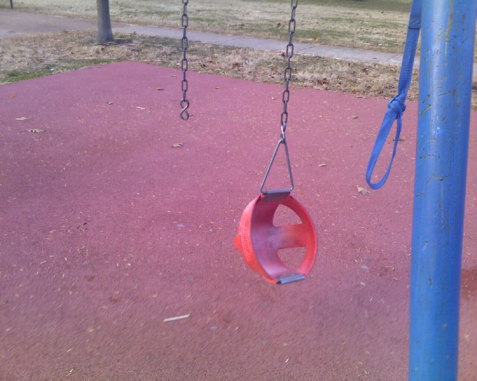 02/17/2009
Participatory Urbanism
13
Demo
Parkscan.org Search
02/17/2009
Participatory Urbanism
14
Ergo
Static sensors that report on air quality for a zip-code when they receive an SMS

Positive feedback from persons with respiratory issues

Over 10,000 reports generated (2007)
02/17/2009
Participatory Urbanism
15
Participatory Urbanism
Based on “Sensing Atmosphere” by Paulos, et. al.
02/17/2009
Participatory Urbanism
16
Motivation
The World Health Organization estimates that 2 million deaths each year can be attributed to air pollution

2005 Report
02/17/2009
Participatory Urbanism
17
Deployment Strategy
Series of static sensors in common locations

Sensors attached to personal mobile devices for data capture

Positions citizens as the driving element behind data collection and reporting
02/17/2009
Participatory Urbanism
18
Accra, Ghana Field Study
Personal mobile air-quality measurement

Two weeks of data collection in Ghana

Carbon monoxide readings (top left)

Debunk theory that mobile devices are solely for communication
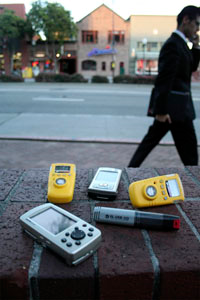 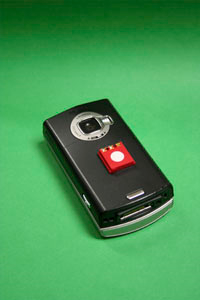 02/17/2009
Participatory Urbanism
19
Accra, Ghana Field Study
7 cab drivers (tube), 3 students (mobile pack)
Sensor pack included 
GPS logger
Carbon monoxide sensor
Sulfur dioxide or nitrogen oxide sensor
Areas of high concentration
Airport (highlighted)
Large neighborhoods
02/17/2009
Participatory Urbanism
20
Sensors
Cab sensor package
Individual sensor package
02/17/2009
Participatory Urbanism
21
Hardware
Based on “N-SMARTS: Networked Suite of Mobile Atmospheric Real-time Sensors” by Paulos, et. al.
02/17/2009
Participatory Urbanism
22
The Ideal Platform (sort of)
Cell phone ideal for environmental sensing
Co-located with user
GPS
Communication network
Ubiquitous (and relatively low-cost)
Problem areas
Sensor calibration
Storage practices (pocket, handbag)
Power management
02/17/2009
Participatory Urbanism
23
N-SMARTS and CommonSense
Shared goals of N-SMARTS (Berkley) and CommonSense (Intel)
Develop platform to understand challenges of mobile sensing platforms
Does this information affect individual/group behavior?
Scalable architecture
Develop algorithms to promote accurate sensing despite typical user habits
02/17/2009
Participatory Urbanism
24
N-SMARTS
Record cell phone signal strength to build coverage map
02/17/2009
Participatory Urbanism
25
N-SMARTS COTS Platform
COTS Platform used for initial testing
Lascar EL-USB-CO Carbon Monoxide data logger
Garmin Qwest GPS
NO2, SO2 or O3 data logger from BW Tech.
Synchronized clocks
Else data skew occurs
Deployed in Ghana study
02/17/2009
Participatory Urbanism
26
N-SMARTS Integrated Platform
Integrate directly with phone
CO and Nox sensors
Temperature sensor (for calibration)
Accelerometer for activity inference
Bluetooth radio for communication w/phone
On board A-GPS used for location
02/17/2009
Participatory Urbanism
27
N-SMARTS Integrated Platform
Phones with MSM chips and Assisted-GPS
Nokia N95
Allows for fast cold starts, indoor location fixes

MEMS PM2.5
Measures particle matter by depositing aerosol particles on a thin-film bulk acoustic resonator (FBAR) oscillation @ 1.6Ghz
02/17/2009
Participatory Urbanism
28
CommonSense
Based on “Common Sense: Mobile Environmental Sensing Platforms to Support Community Action and Citizen Science” by Aoki, et. al.
02/17/2009
Participatory Urbanism
29
CommonSense
Deployment of N-SMARTS test boards on street sweepers in San Francisco
City Technology Micro CF carbon monoxide sensor
A MICS dual No2/Co2 Sensor
An Analog Devices ADXL330 3-axis accelerometer
National Semiconductor LM60 temperature sensor
02/17/2009
Participatory Urbanism
30
CommonSense
Data transmitted via GSM text messages

Web-based visualization tools

Currently deployed handheld devices

Flickr
02/17/2009
Participatory Urbanism
31
Future Areas of Work
Automatic Calibration
Gaussian process models suggest sensors in close proximity can be calibrated to one another or accurate references in the environment

Context Inference
Inferring the context of the phone, obstructions, location, action, activity, etc.

Super Sampling
Increase system precision in sensor rich environments

Social Impact
02/17/2009
Participatory Urbanism
32
In Closing
Our future mobile devices:
(1) that they will be equipped with more sensing and processing capabilities

(2) that they will also be driven by an architecture of participation and democracy that encourages users to add value to their tools and applications as they use them

http://www.youtube.com/watch?v=WCSYeoG3OSk @ 37:05
02/17/2009
Participatory Urbanism
33
Citations, etc.
02/17/2009
Participatory Urbanism
34
Citations and Credits
Based largely on research by the “Urban Atmospheres” Team
Eric Paulos (Intel Research Berkeley)
Ian Smith (Intel Research Seattle)
RJ Honicky (UC Berkeley) 
et al.
http://www.urban-atmospheres.net/

http://www.citris-uc.org/CRE-Feb14-2007

http://www.youtube.com/watch?v=WCSYeoG3OSk
02/17/2009
Participatory Urbanism
35
Paper Citations
N-SMARTS: Networked Suite of Mobile Atmospheric Real-Time Sensors R.J. Honicky, Eric Brewer, Eric Paulos, Richard White, In Networked Systems for Developing Regions 2008, a workshop of SIGCOMM

Sensing Atmosphere Eric Paulos, RJ Honicky, and Elizabeth Goodman, Workshop position paper for the Sensing on Everyday Mobile Phones in Support of Participatory Research at ACM SenSys 2008, November 2007

P.M. Aoki, R.J. Honicky, A. Mainwaring, C. Myers, E. Paulos, S. Subramanian, and A. Woodruff. Common Sense: Mobile Environmental Sensing Platforms to Support Community Action and Citizen Science (demonstration). Adjunct Proceedings Ubicomp 2008, Sep. 2008, 59-60.
02/17/2009
Participatory Urbanism
36
Related Projects
Urban Sensing (CENS / UCLA) 
SensorPlanet (Nokia)
AIR (Preemptive Media) 
SenseWeb (Microsoft) 
The Urban Pollution Monitoring Project (Equator UK) 
CommonSense
02/17/2009
Participatory Urbanism
37